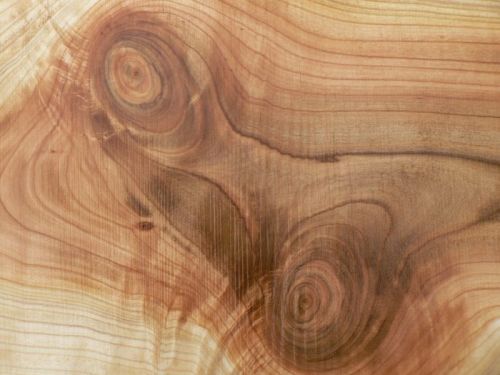 Základné technické materiály
DREVO
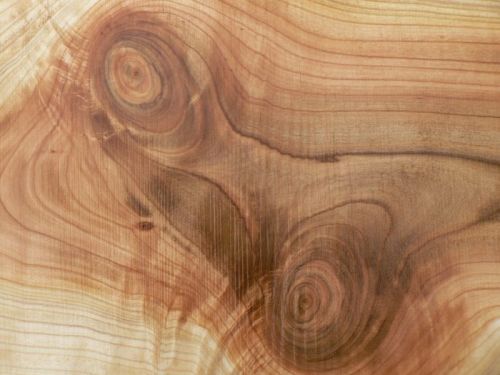 Drevo je jednou zo základných látok, ktoré sa využívajú v technike. Je to pevná prírodná látka zo stromov a krov.
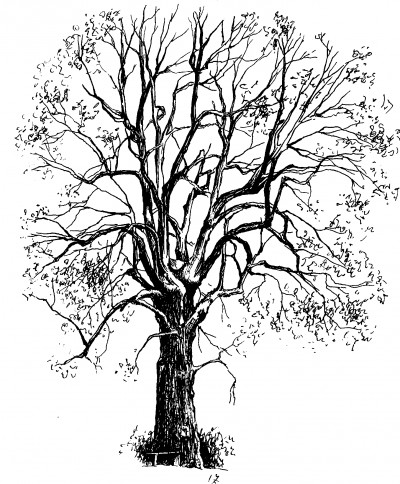 Les je spoločenstvo rastlín (hlavne stromov) a živočíchov. Je to hlavný zdroj dreva.

Strom je rastlina s drevnatou stonkou – kmeňom, korunou a           .......................       koreňmi.
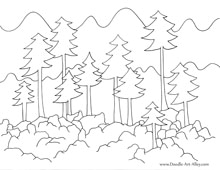 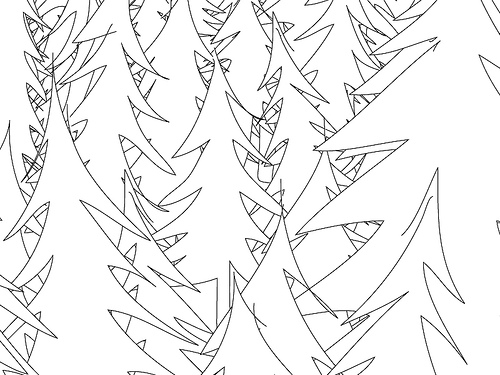 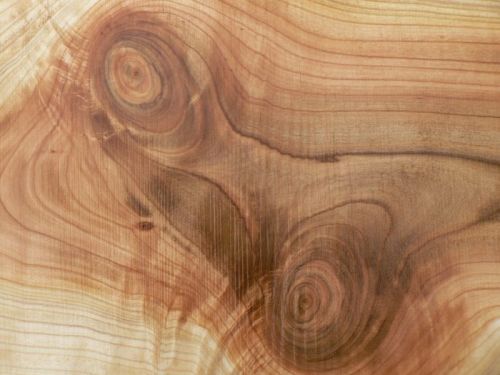 Delenie drevín
Základné delenie:
ihličnaté (smrek, borovica, jedľa, smrekovec)
listnaté (buk, hrab, topoľ, lipa)


Podľa tvrdosti: 
mäkké (smrek, borovica)
tvrdé (buk, dub)
veľmi tvrdé (agát, eben)
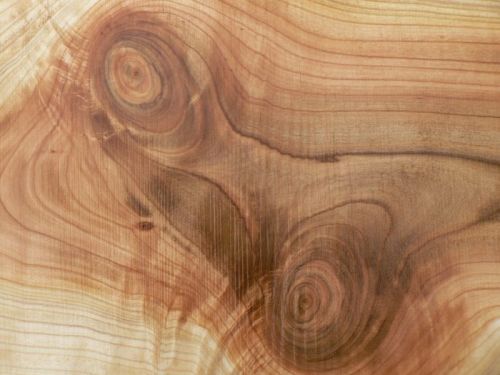 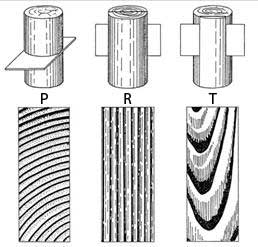 Makroskopická stavba dreva
Takto sa označuje zloženie dreva, ktoré môžeme pozorovať zmyslami (zrak a hmat).
Štruktúru dreva skúmame v 3 základných rezoch: P – priečny, R – stredový a T – dotyčnicový.
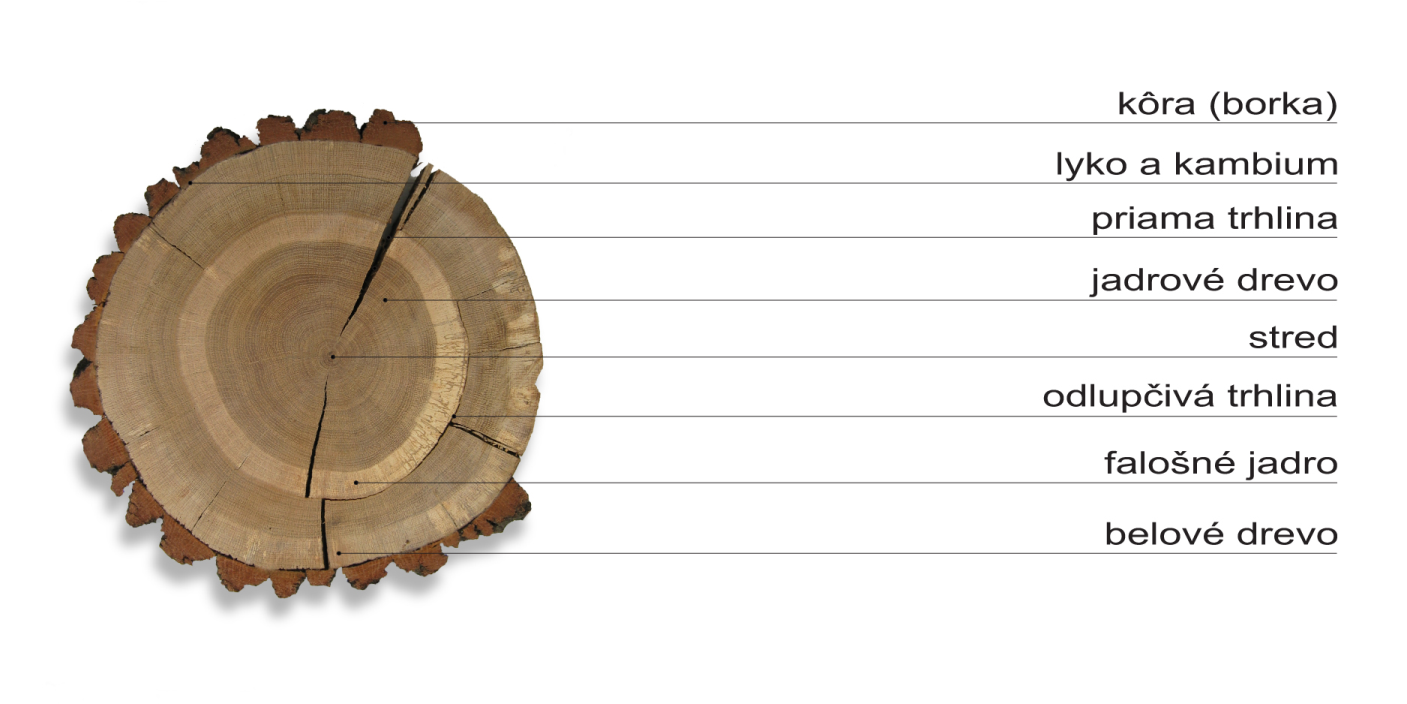 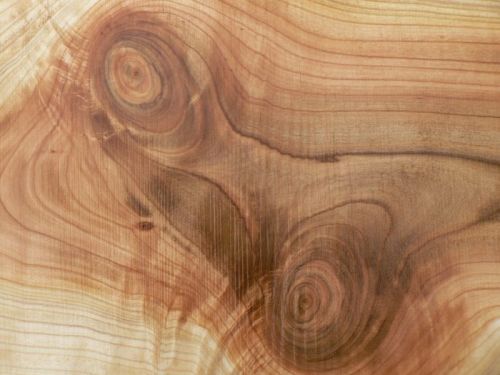 Drevá jednotlivých stromov sa od seba odlišujú svojimi vlastnosťami. Delíme ich na fyzikálne a mechanické 

Fyzikálne vlastnosti dreva

Sú to: 
   farba
   lesk
   kresba dreva
   vôňa
   vlhkosť
   hustota
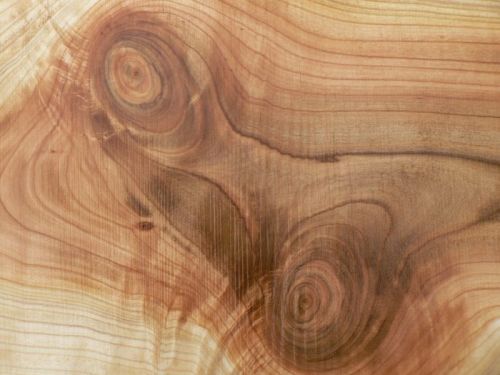 Mechanické vlastnosti dreva

Sú to: 

   tvrdosť – je schopnosť dreva klásť odpor proti vnikaniu iných telies

   pružnosť – je schopnosť vrátiť sa so pôvodného stavu po deformácii

   štiepateľnosť – je schopnosť deliť sa na časti pod vplyvom vonkajšej sily

   pevnosť – je schopnosť odolávať vonkajším silám
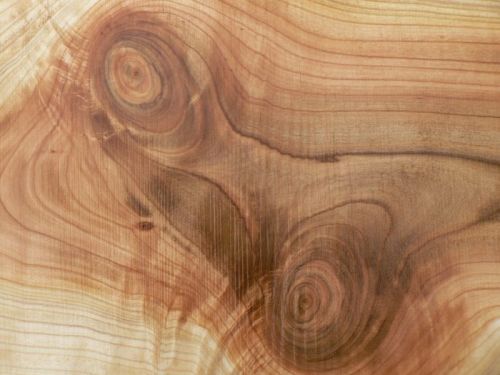 Poznávanie niektorých vlastností dreva

Drevo ako technický materiál má veľa výhod ale aj nevýhod: 

   výhody: malá hustota, pomerne veľká pevnosť, ľahká opracovateľnosť, jednoduchá povrchová úprava apod.

   nevýhody: rôznorodá pevnosť, zmena rozmerov, rozklad (hniloba) apod.
Skúšky vlastností dreva:

  porovnávanie hustoty dreva

  zisťovanie vlhkosti dreva
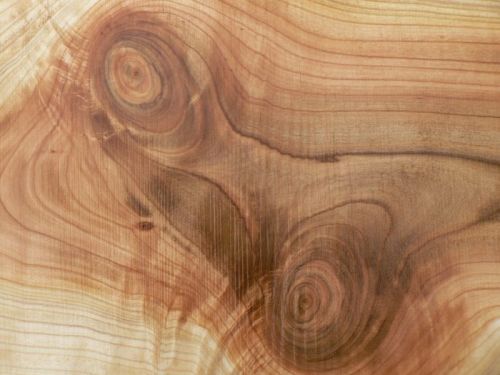 Spracovanie dreva
Po dosiahnutí požadovanej zrelosti vybraných stromov (u ihličnatých stromov je to 80 – 100 rokov a u listnatých 100 – 150 rokov) nastáva čas ich ťažby. Po zrezaní stromov sa z nich odstránia konáre a rôznymi spôsobmi sa premiestňujú k lesným cestám. Odtiaľ sa rozvážajú do skladov, alebo priamo na píly.
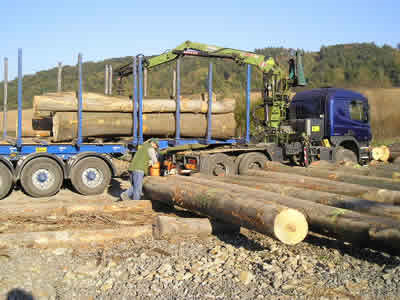 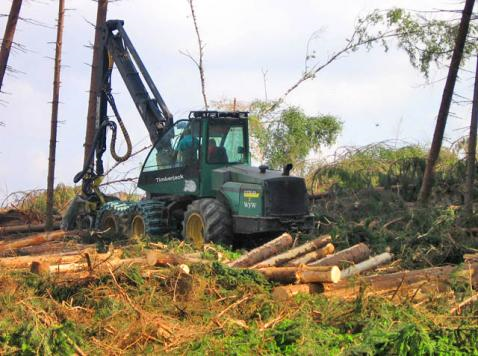 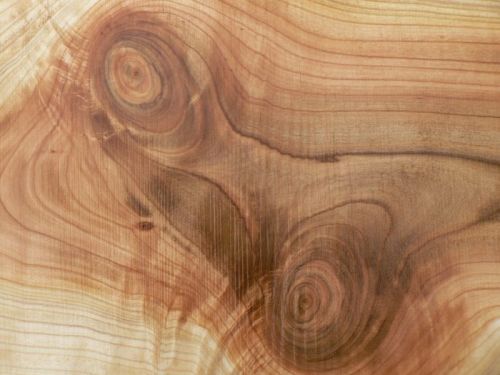 Tam sa spracujú na rezivo, alebo upravia na palivové drevo.
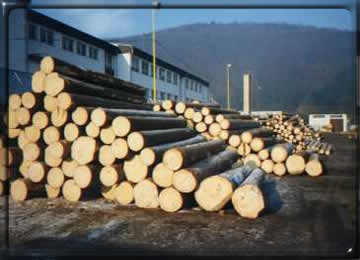 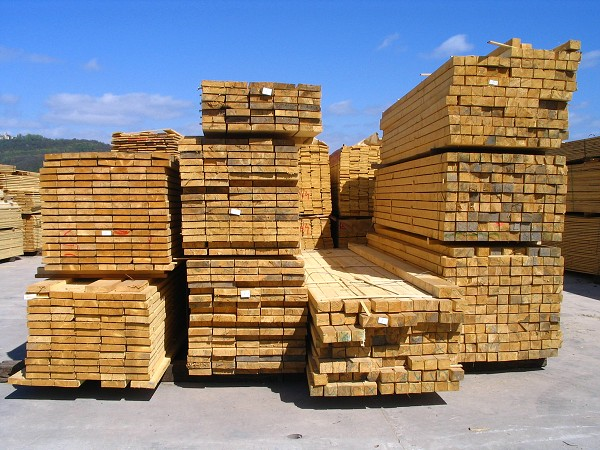 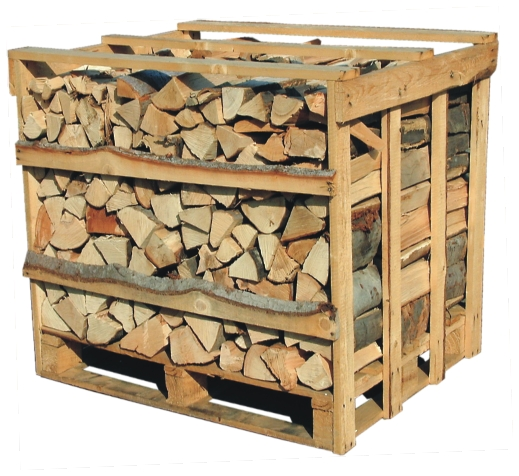 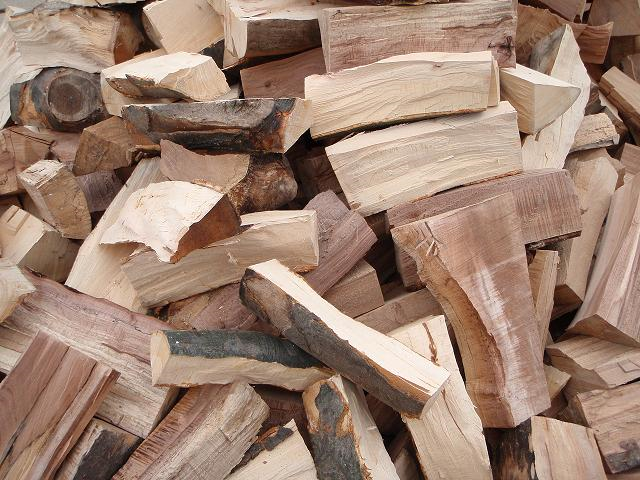 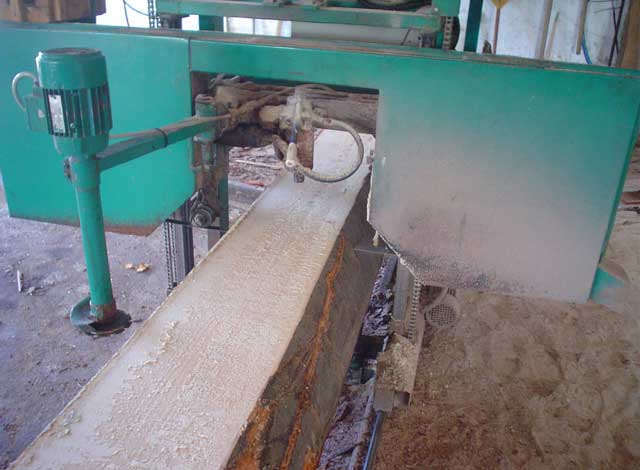 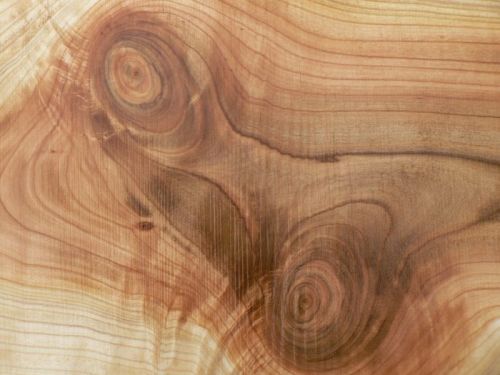 Druhy reziva
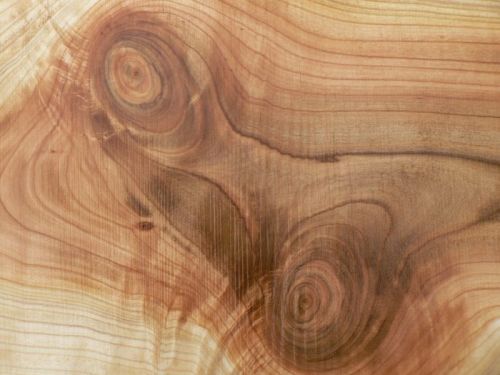 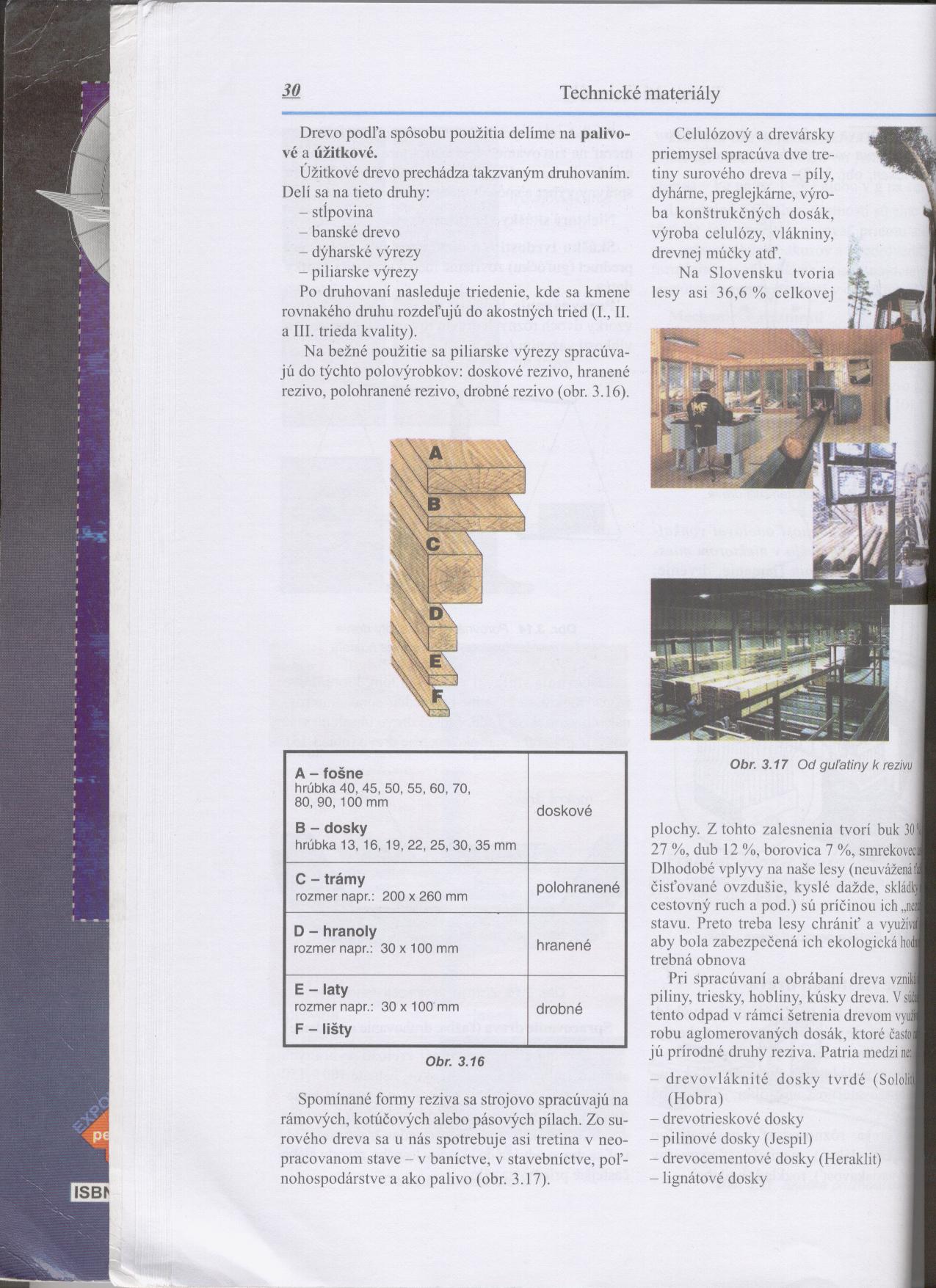 A – fošňa
B – doska
C – trám
D – hranol
E – lata
F - lišta
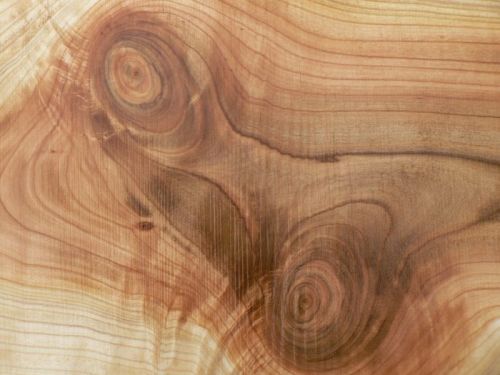 Aglomerované dosky

Pri spracúvaní a obrábaní dreva vzniká odpad – piliny, triesky, hobliny, kúsky dreva a pod. V rámci šetrenia drevom sa tento odpad využíva na výrobu tzv. aglomerovaných dosák, ktoré vďaka nižšej cene často nahrádzajú klasické rezivo.
Najznámejšie sú: 
sololit

hobra
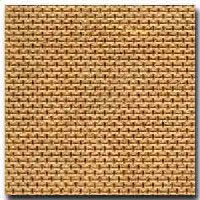 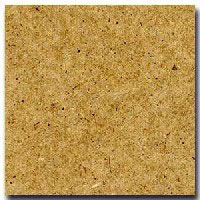 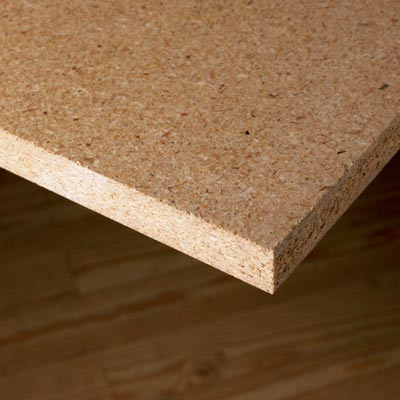 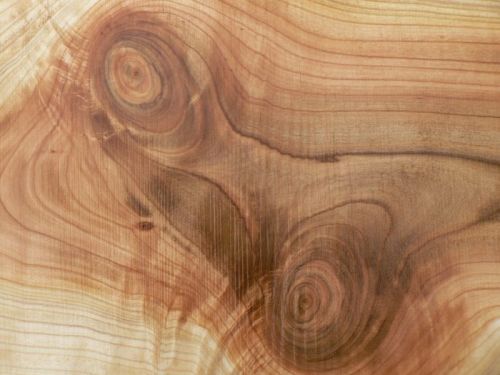 drevotrieska









4.  heraklit a rôzne iné
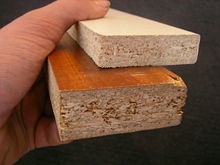 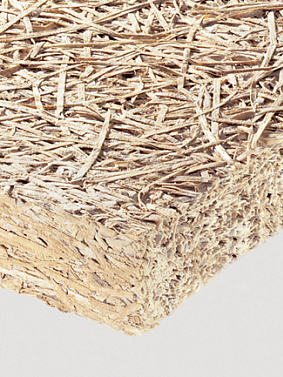 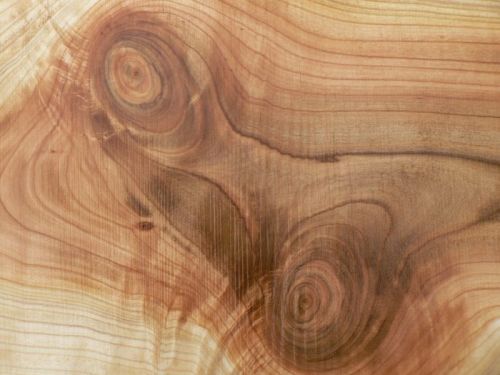 Poznámky

Drevo je jedným zo základných technických materiálov. Je to pevná prírodná látka zo stromov a krov.
Makroskopická stavba je zloženie dreva, ktoré môžeme pozorovať zmyslami.
Fyzikálne vlastnosti dreva: farba, lesk, vlhkosť, vôňa, kresba a hustota.
Mechanické vlastnosti: pevnosť, tvrdosť, pružnosť a štiepateľnosť.
výhody dreva: malá hustota, pomerne veľká pevnosť, ľahká opracovateľnosť, jednoduchá povrchová úprava a pod.
nevýhody: rôznorodá pevnosť, zmena rozmerov, rozklad (hniloba) apod.
Drevo sa po vyťažení spracováva na rezivo, alebo palivo.
Druhy reziva: (pozri vyššie)
Druhy aglomerovaných dosiek: sololit, hobra, drevotrieska...
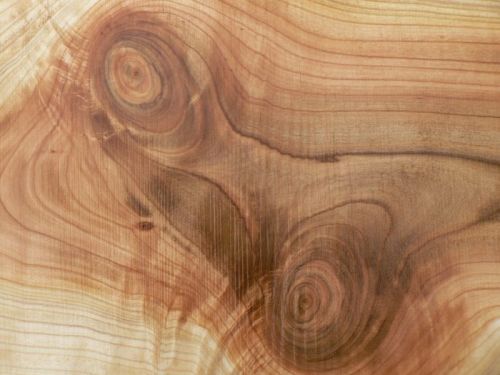 ďakujem za pozornosť